kurikulum-pasca
1
LANDASAN PSIKOLOGIBEHAVIORISTIK
kurikulum-pasca
2
PSIKOLOGI BEHAVIORISTIK
kurikulum-pasca
3
APLIKASI DI PEMBELAJARAN(1)
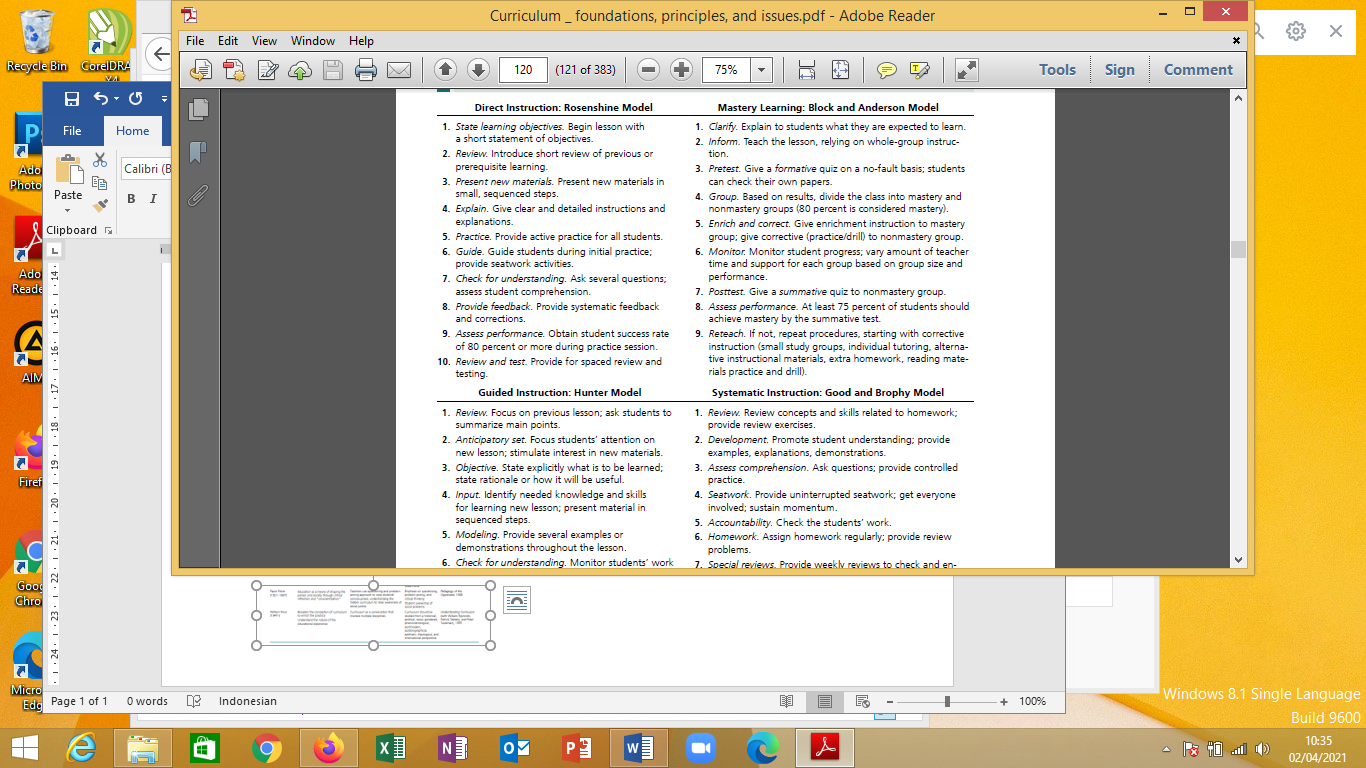 kurikulum-pasca
4
APLIKASI DI PEMBELAJARAN (2)
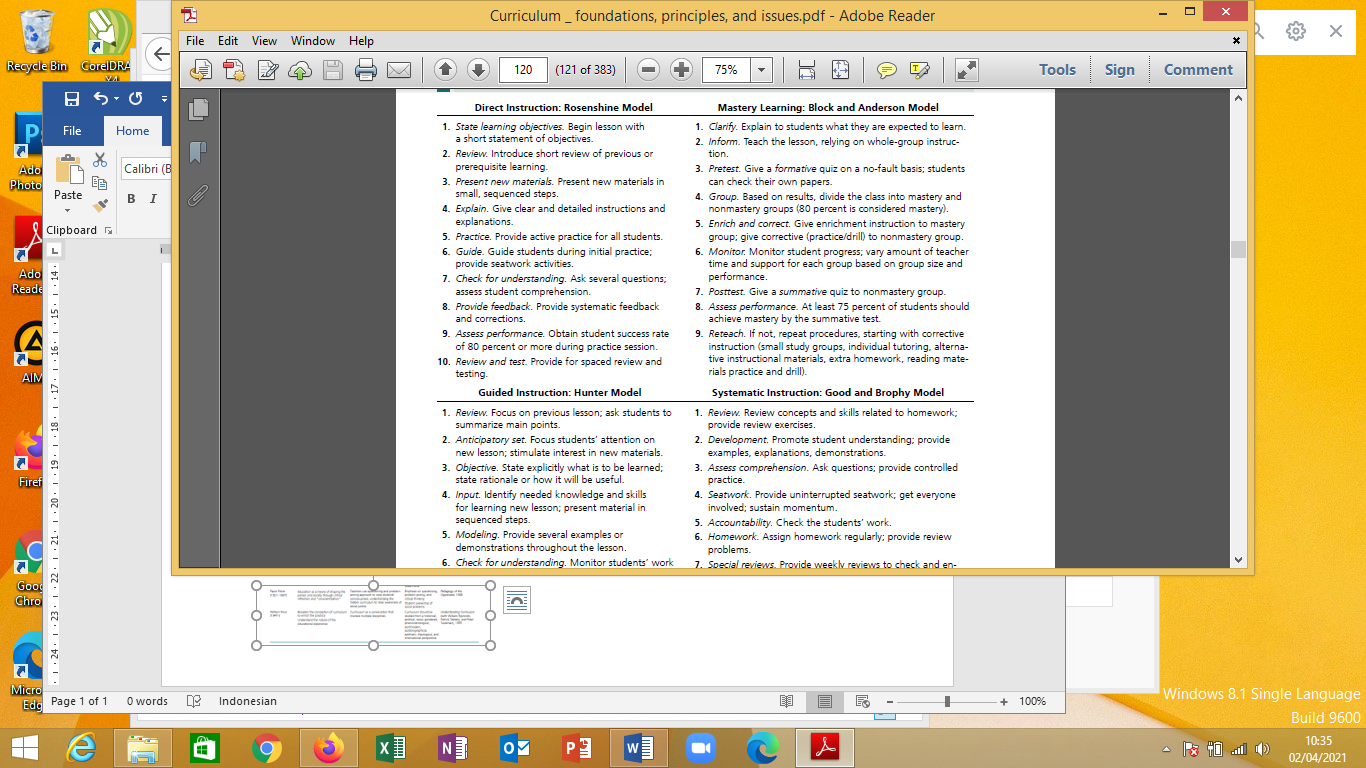 kurikulum-pasca
5
APLIKASI DI PEMBELAJARAN (3)
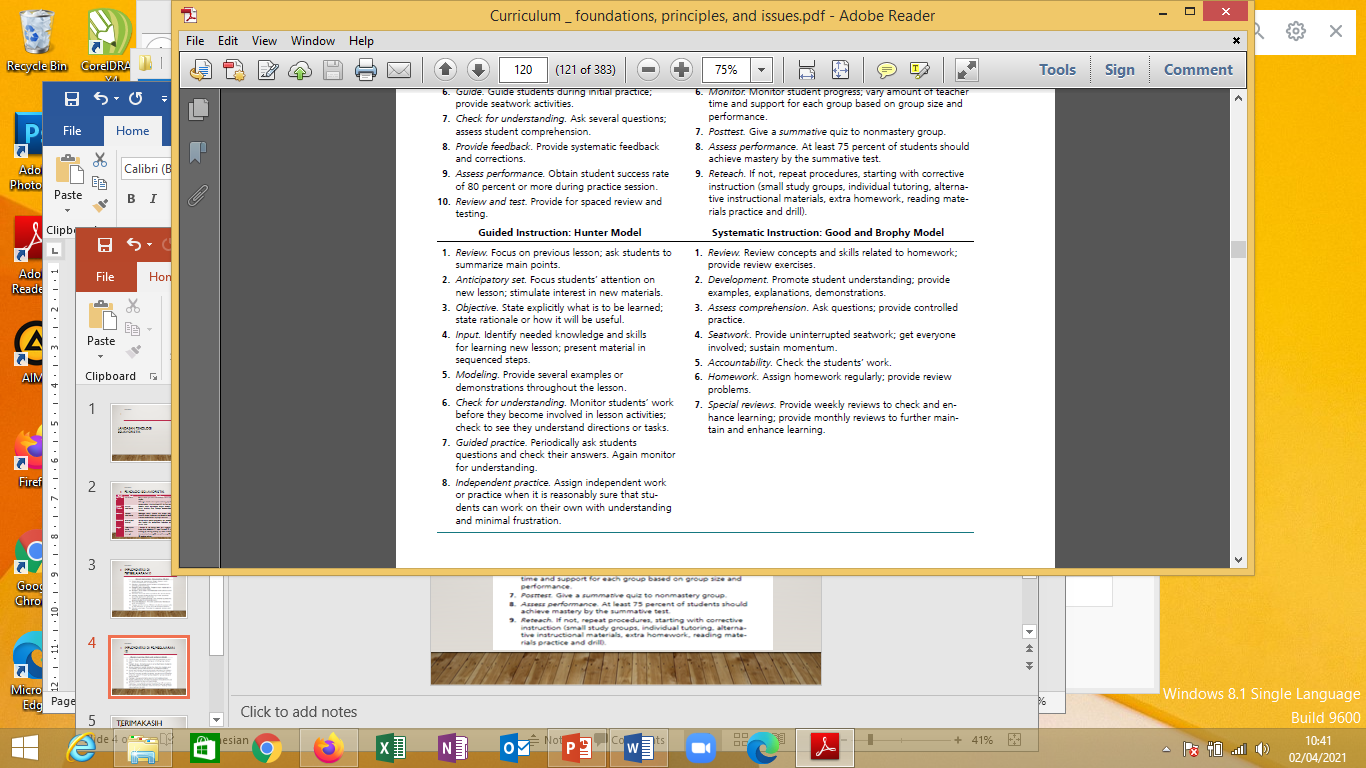 kurikulum-pasca
6
APLIKASI DI PEMBELAJARAN (4)
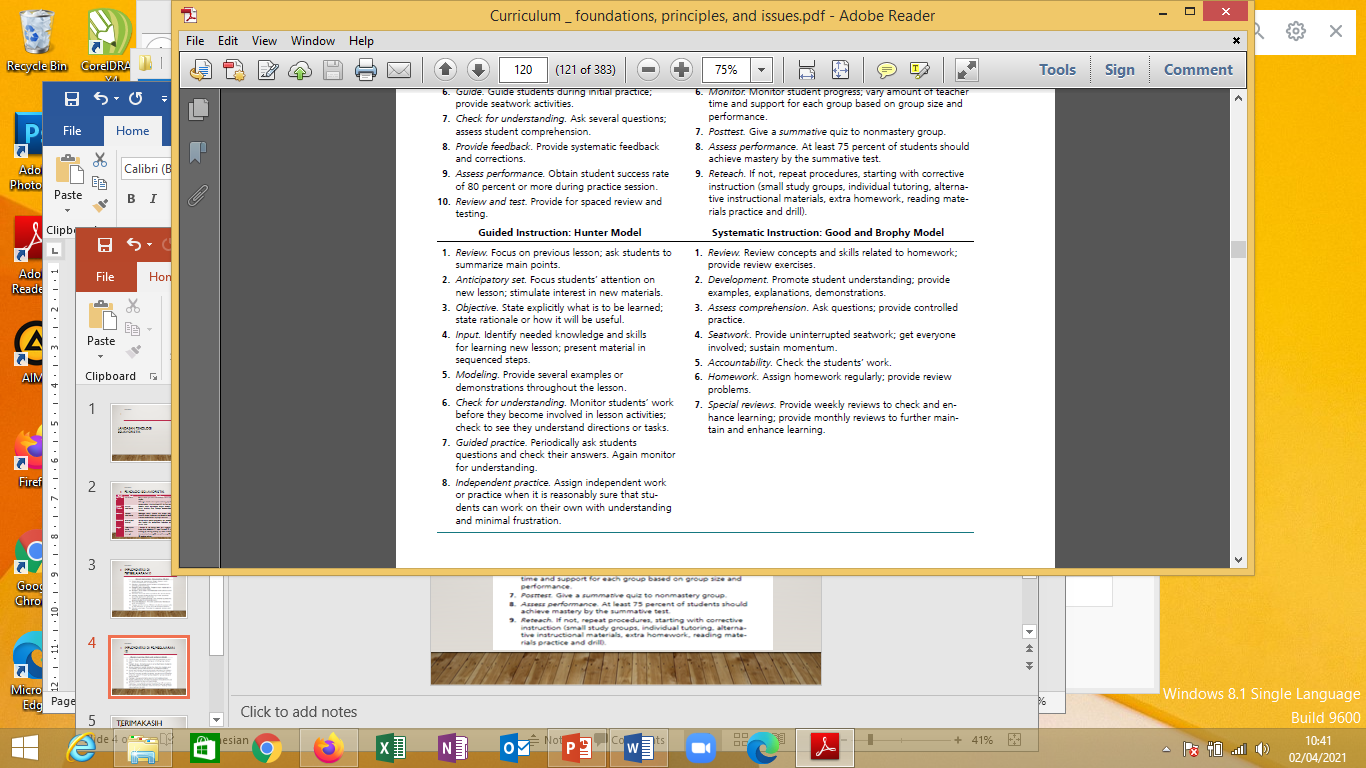 TERIMAKASIH
kurikulum-pasca
7